CS344: Introduction to Artificial Intelligence
Pushpak BhattacharyyaCSE Dept., IIT Bombay
Lecture 32-33: Information Retrieval: Basic concepts and Model
The elusive user satisfaction
Ranking
Correctness
of
Query Processing
Coverage
Indexing
Crawling
NER
Stemming
MWE
What happens in IR
Index Table
q1 q2 … qn   // Search Box, qi are query terms
Documents
Ranked List
Note: High ranked relevant document = user information need getting satisfied !
Search Box
Database, algorithm, datastructure
Relevance/Feedback
User
Index Table / Documents
How to check quality of retrieval (P, R, F)
Three parameters
Precision P = |A ^ O|/|O|

Recall R = |A ^ O| / |A|

F-score = 2PR/(P+R)
Harmonic mean
Obtained(O)
Actual(A)
A ^ O
All the above formula are very general. We haven’t considered that the documents retrieved are ranked and thus the above expressions need to be modified.
P, R, F (contd.)
Precision is easy to calculate, Recall is not.
Given a known set of pair of <q, D>
Relevance judgement <q,D> →{0, 1} (Human evaluation)
Relation between P & R
P is inversely related to R (unless additional knowledge is given)
Precision P
Recall R
Precision at rank k
Choose the top k documents, see how many of them are relevant out of them.
Pk = (# of relevant documents)/k

Mean Average Precision (MAP) 
     =
Documents
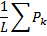 Sample Exercise
D1: Delhi is the capital of India. It is a large city.
D2:  Mumbai, however is the commercial capital with million dollars inflow & outflow.
D3: There is rivalry for supremacy between the two cities.
The words in red constitute the useful words from each sentence. The other words (those in black) are very common and thus do not add to the information content of the sentence.
Vocabulary: unique red words, 11 in number; each doc will be
represented by a 11-tuple vector: each component 1 or 0
IR Basics
(mainly from R. Baeza-Yates and B. Ribeiro-Neto. Modern Information RetrievalAddison-Wesley, Wokingham, UK, 1999. 
and
Christopher D. Manning, Prabhakar Raghavan and Hinrich Schütze, Introduction to Information Retrieval, Cambridge University Press. 2008. )
Definition of IR Model
An IR model is a quadrupul 
		[D, Q, F, R(qi, dj)]
Where,
	D: documents
	Q: Queries
	F: Framework for modeling document, query and their relationships
	R(.,.): Ranking function returning a real no. expressing the relevance of dj with qi
Index Terms
Keywords representing a document
Semantics of the word helps remember the main theme of the document
Generally nouns
Assign numerical weights to index terms to indicate their importance
Introduction
Docs
Index Terms
doc
match
Ranking
Information Need
query
Classic IR Models - Basic Concepts
The importance of the index terms is represented by weights associated to them
Let 
t be the number of index terms in the system
K= {k1, k2, k3,... kt} set of all index terms
ki  be an index term
dj  be a document 
wij  is a weight associated with (ki,dj)
wij = 0  indicates that term does not belong to doc
vec(dj) = (w1j, w2j, …, wtj)  is a weighted vector associated with the document dj
gi(vec(dj)) = wij   is a function which returns the weight associated with pair (ki,dj)
The Boolean Model
Simple model based on set theory
Only AND, OR and NOT are used
Queries specified as boolean expressions 
precise semantics
neat formalism
q = ka    (kb    kc)
Terms are either present or absent. Thus,  wij   {0,1}
Consider
q = ka    (kb    kc)
vec(qdnf)  =  (1,1,1)    (1,1,0)    (1,0,0)
vec(qcc) = (1,1,0)  is a conjunctive component
Ka
Kb
(1,1,0)
(1,0,0)
(1,1,1)
Kc
The Boolean Model
q = ka    (kb    kc) 




sim(q,dj) = 1  if     vec(qcc) | 							      (vec(qcc)   vec(qdnf))  					      (ki, gi(vec(dj)) = gi(vec(qcc))) 		   0  otherwise
Drawbacks of the Boolean Model
Retrieval based on binary decision criteria with no notion of partial matching
No ranking of the documents is provided (absence of a grading scale)
Information need has to be translated into a Boolean expression which most users find awkward
The Boolean queries formulated by the users are most often too simplistic
As a consequence, the Boolean model frequently returns either too few or too many documents in response to a user query
The Vector Model
Use of binary weights is too limiting
Non-binary weights provide consideration for partial matches
These term weights are used to compute a degree of similarity between a query and each document
Ranked set of documents provides for better matching
The Vector Model
Define:
wij > 0  whenever  ki   dj
wiq >= 0  associated with the pair  (ki,q)
  vec(dj) = (w1j, w2j, ..., wtj)					vec(q) = (w1q, w2q, ..., wtq)

In this space, queries and documents are represented as weighted vectors
The Vector Model
j
dj

q
i
Sim(q,dj)  =  cos()								 =  [vec(dj)   vec(q)]  /  |dj| *  |q|=  [  wij * wiq]  /  |dj| * |q|
Since  wij > 0  and  wiq > 0,  		0 <= sim(q,dj) <=1	
A document is retrieved even if it matches the query terms only partially
The Vector Model
Sim(q,dj)  =  [  wij * wiq]  /  |dj| * |q|
How to compute the weights  wij  and  wiq ?	
A good weight must take into account two effects:
quantification of intra-document contents (similarity)
tf  factor, the term frequency within a document
quantification of inter-documents separation (dissi-milarity)
idf  factor, the inverse document frequency
wij = tf(i,j) * idf(i)
The Vector Model
Let,
N  be the total number of docs in the collection
ni  be the number of docs which contain ki
freq(i,j)  raw frequency of ki  within  dj
A normalized  tf  factor is given by
f(i,j)  =  freq(i,j) /  maxl(freq(l,j))
where the maximum is computed over all terms which occur within the document  dj
The  idf  factor is computed as
idf(i) =  log (N/ni)
the log is used to make the values of  tf  and  idf  comparable. It can also be interpreted as the amount of information  associated with the term ki.
The Vector Model
The best term-weighting schemes use weights which are give by 
wij  =  f(i,j) *  log(N/ni)
the strategy is called a  tf-idf  weighting scheme
For the query term weights, a suggestion is
wiq  =  (0.5  +  [0.5 * freq(i,q) / maxl(freq(l,q)]) *  log(N/ni)
The vector model with  tf-idf  weights is a good ranking strategy with general collections	
The vector model is usually as good as the known ranking alternatives. It is also simple and fast to compute.
The Vector Model
Advantages:
term-weighting improves quality of the answer set
partial matching allows retrieval of docs that approximate the query conditions
cosine ranking formula sorts documents according to degree of similarity to the query
Disadvantages:
assumes independence of index terms; not clear that this is bad though
k2
k1
d7
d6
d2
d4
d5
d3
d1
k3
The Vector Model: Example  I
k2
k1
d7
d6
d2
d4
d5
d3
d1
k3
The Vector Model: Example  II
k2
k1
d7
d6
d2
d4
d5
d3
d1
k3
The Vector Model: Example  III